Освоение Арктики. Северный морской путь.Учитель: Тихомирова И.А.,МБОУ «СОШ № 13»г .Северодвинск
Папанин Иван Дмитриевич
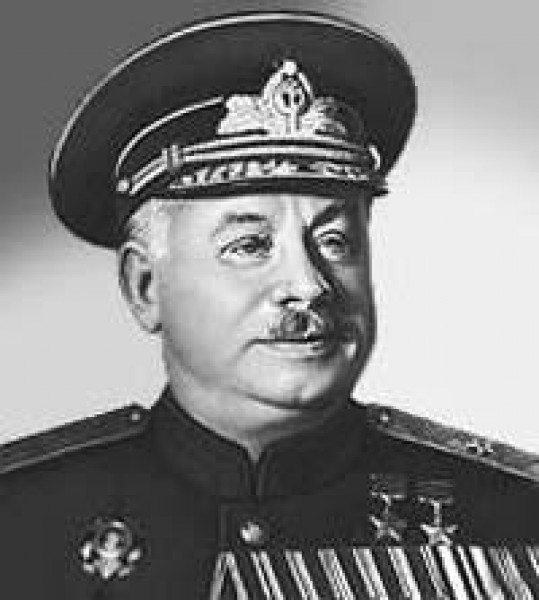 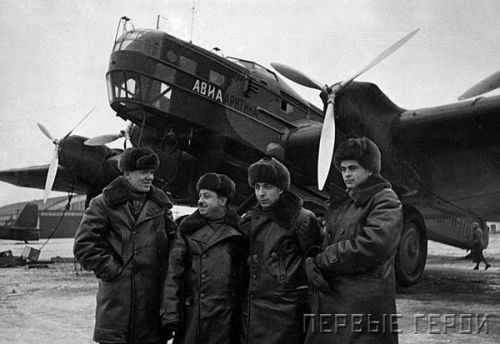 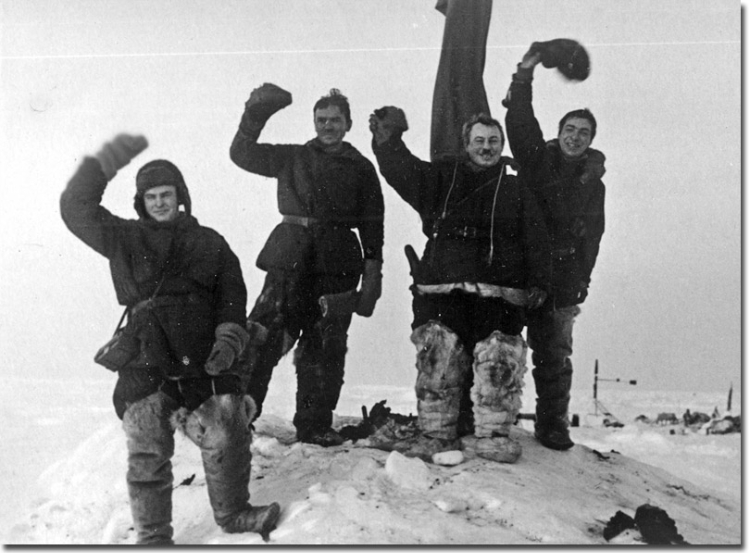 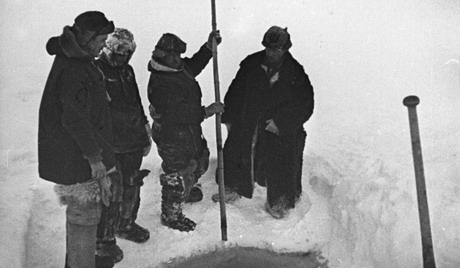 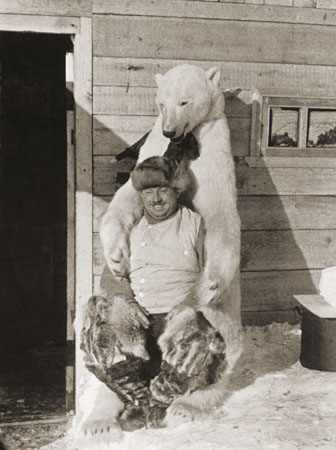 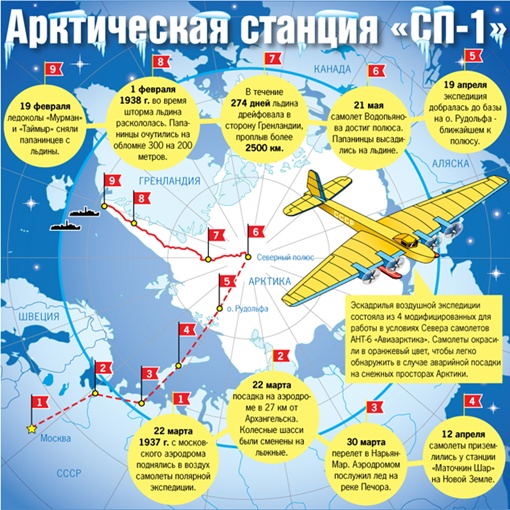 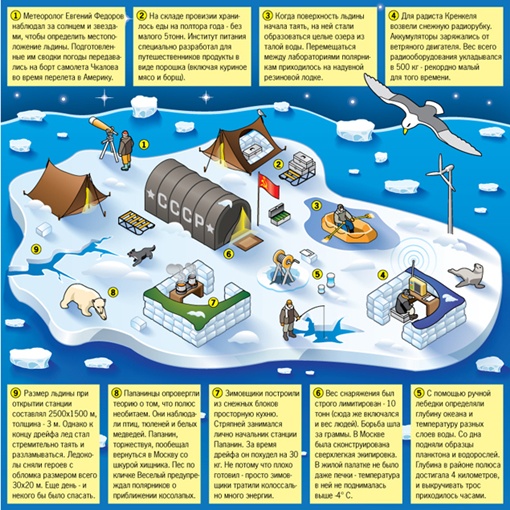 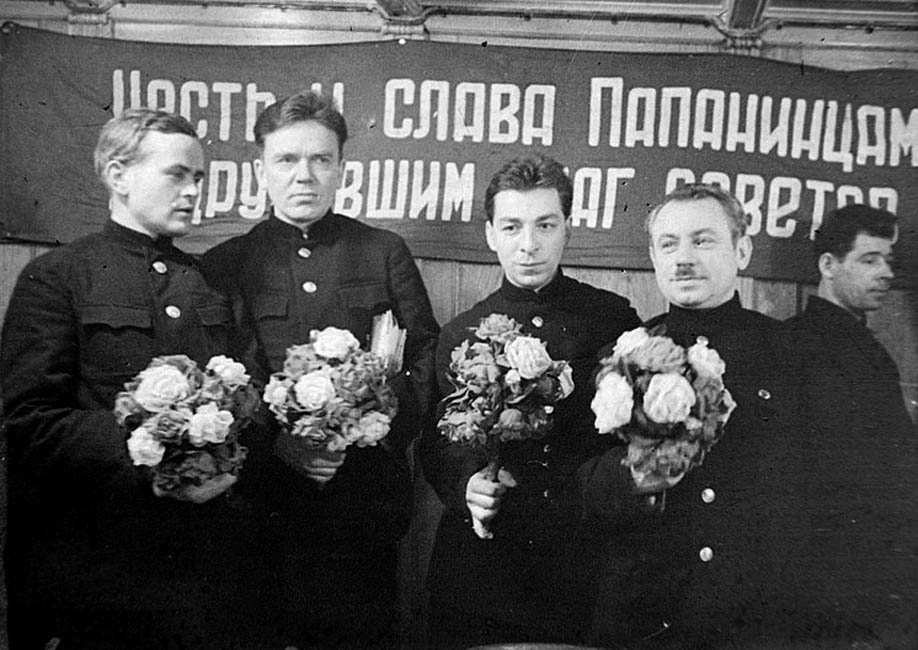 Чкалов Валерий
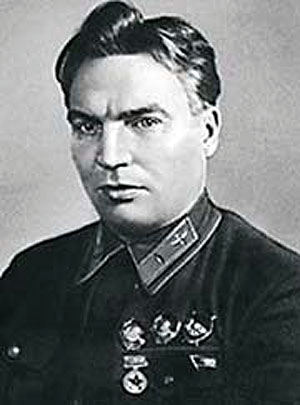 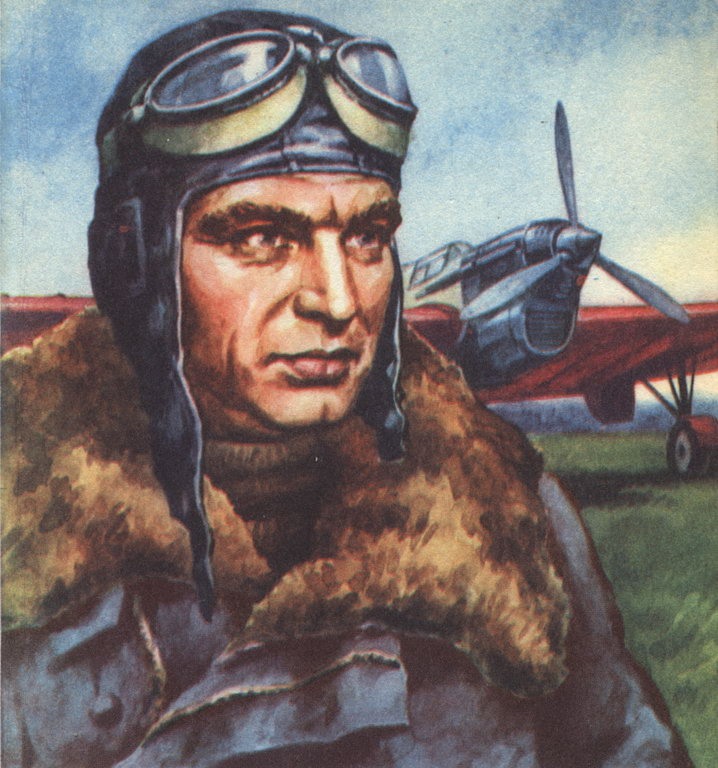 Чкалов В., Беляков А., Байдуков Г.- Герои Советского Союза
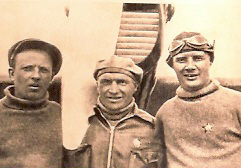 Беспосадочный перелёт в США через Северный полюс. 1937г63ч 25мин, больше 10тыс.км
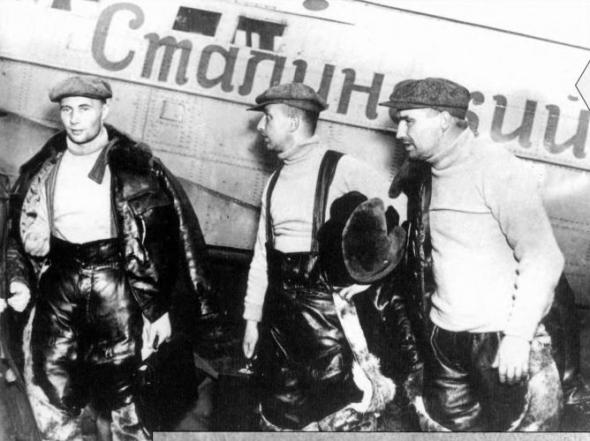 Освоение Северного морского пути.Ледокольный пароход «Сибиряков»
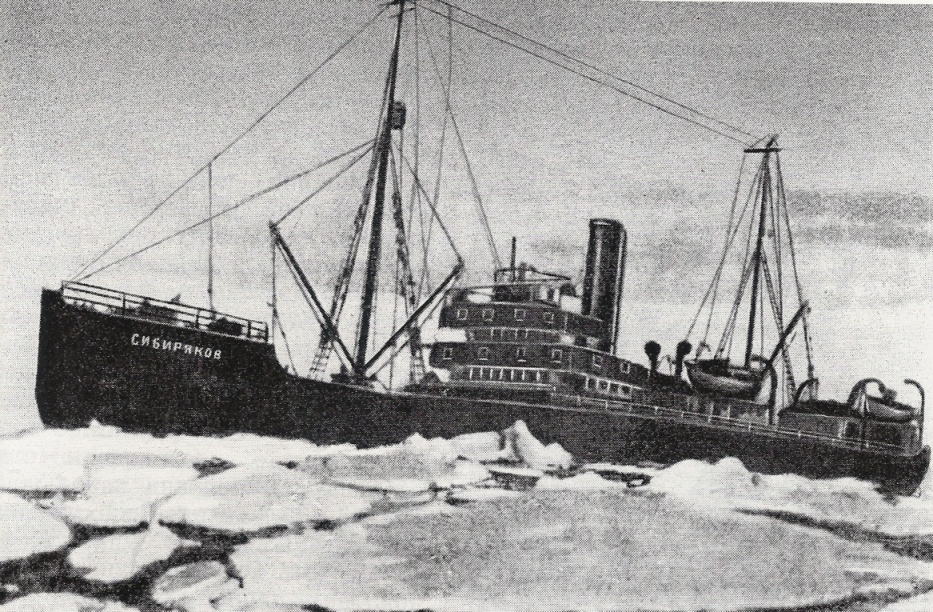 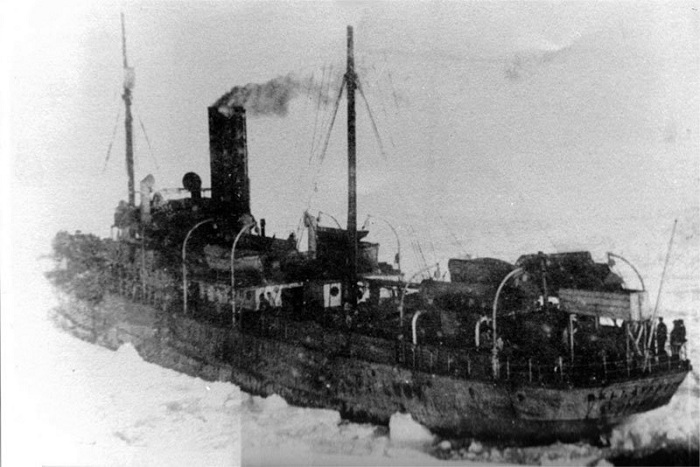 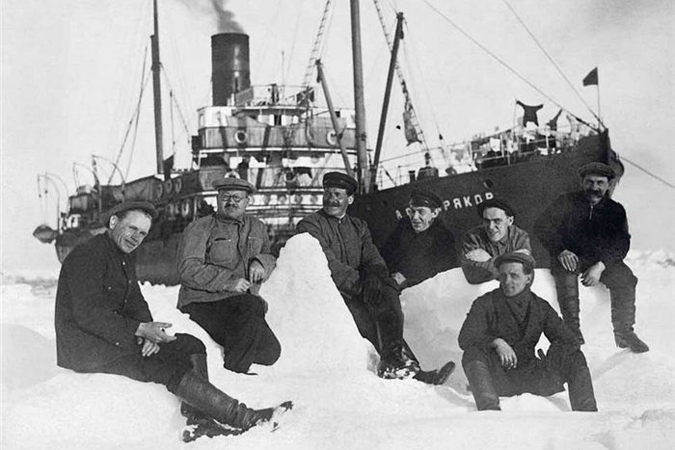